Ochrana před povodněmi
a protipovodňová opatření
budovaná z dotací státu   

Kutná Hora 26. a 27. 5.2015
Jaroslava Nietscheová, prom. práv.         e-mail: nietscheova@pvl.cz
V České republice existují stovky tisíc vodních děl,
 z toho téměř 60 000 vodních nádrží.

Byly vybudovány v dávné minulosti i zcela 
nedávno
Vodní nádrže:
 	mají velký vliv na své okolí
 	jsou většinou víceúčelové 
  právní vztahy k nim jsou upraveny vodním  zákonem č. 254/2001 Sb.
Vlastníci vodních děl jsou povinni
dodržovat podmínky za nichž byly povoleny
    dodržovat schválený manipulační a provozní řád
  	udržovat je v řádném stavu (§ 59 odst. 1 VZ)
Vodní nádrže slouží také 
ochraně před povodněmi 
podle účelu k němuž byly vybudovány 
v rozsahu své kapacity.
Povodeň je přírodní úkaz 
živelní pohroma
nelze jim zabránit
  lze jen omezovat jejich škodlivé následky
  důsledek morfologických podmínek
Za přirozenou povodeň nikdo neodpovídá

   Náklady na vlastní opatření na ochranu 	před povodněmi nese každý sám              	(§ 86 odst. 2 VZ)
   Každý je povinen uposlechnout příkazu 	povodňových orgánů a spolupracovat  (§ 63 odst. 3 VZ)
Vlastníci vodních děl manipulují na vodních nádržích
  v mezích schváleného manipulačního řádu
  dbají pokynů vodohospodářského 	dispečinku
	 [ § 84 odst. 1 písm. f)VZ]
Vodní zákon ve vazbě na ochranu před povodněmi a úloha manipulačních řádů vodních děl
Při povodni mohou být
 mimořádné manipulace na vodních nádržích                                       nad rámec schváleného manipulačního řádu provedeny 
jen se souhlasem povodňového orgánu 
[§ 84 odst. 1 písm. g) VZ ]
Manipulační řády – vyhláška č. 216/2011 Sb.
   navrhují vlastníci 
   schvalují vodoprávní úřady rozhodnutím           	(§ 115 odst. 17 VZ)
Vodoprávní úřad může uložit vlastníkovi   povinnost zpracovat návrh (§ 59 odst. 3 VZ)
Vodoprávní úřad může:
  stanovit podmínky pro zpracování 	manipulačního řádu
  stanovit lhůtu pro jeho zpracování
  uložit povinnost doplnění, úpravy                      	(§ 59 odst. 3 VZ)
Povodňové orgány obce s rozšířenou působností v době nebezpečí povodně nebo při povodni mohou nařídit mimořádnou manipulaci             nad rámec schváleného manipulačního řádu po dohodě se správcem povodí 
[§ 79 odst. 2 písm. k) VZ]
Vlastníci vodních nádrží smí provést manipulace: 
   jen podle manipulačního řádu [§ 59 odst. 1 písm. a) VZ]
   mimořádné manipulace nad rámec schváleného    	manipulačního řádu jen se souhlasem povodňového 	orgánu obce nebo kraje  [§ 84 odst. 1 písm. g) VZ]
   při ohrožení vodního díla varují ohrožené osoby         	[§ 84 odst. 2 písm. c) VZ]
Z toho plyne, že vlastník vodního díla je vázán 
  povolením stavby - jeho podmínkami
  schváleným manipulačním řádem                      	[§ 59 odst. 1 písm. a) VZ]
vodoprávní úřad 
povodňový orgán
orgán krizového řízení
  může nařídit konkrétní jiné manipulace

[§ 59 odst. 4 VZ, §79 odst. 2 písm. k) VZ, § 77 odst. 9 VZ]
Vlastník vodního díla je povinen uposlechnout 
   rozhodnutí vodoprávního úřadu                         	(§ 73 odst. 2 zák. č. 500/2004 Sb.)
   příkazu povodňového orgánu (§ 63 odst. 3 VZ)
   nařízení orgánu krizového řízení (§ 23 odst. 2 	zák. č. 239/2000 Sb.)
Děkuji za pozornost
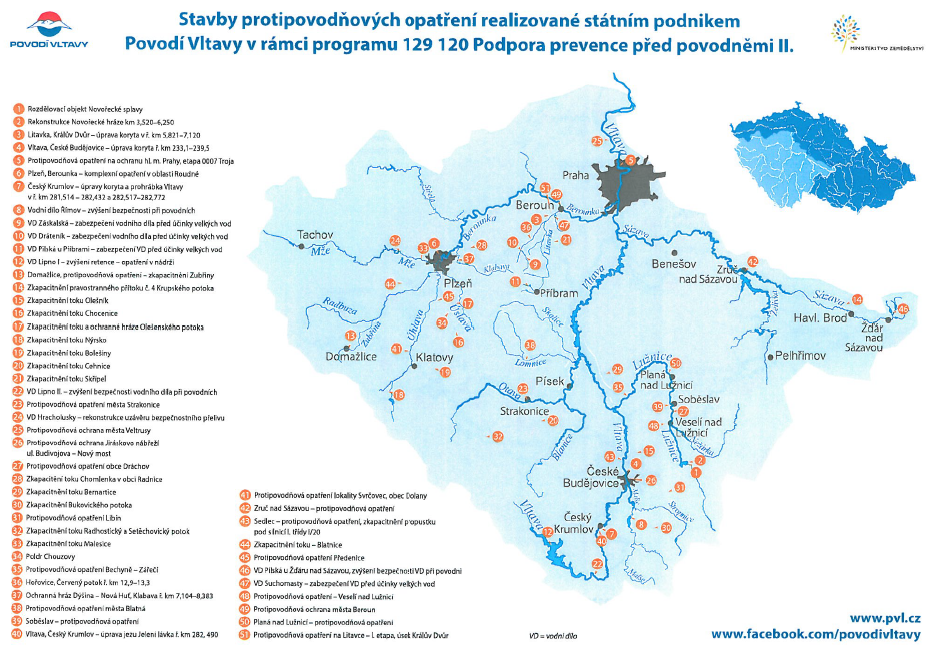 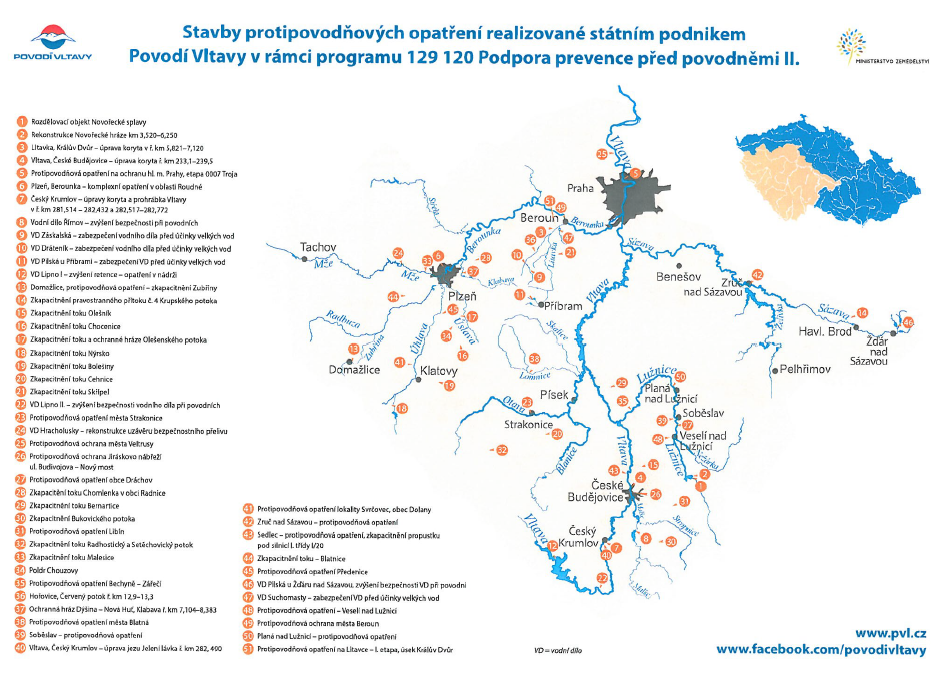 Fotografie					Protipovodňová opatřeníHůrkaHůrkaZáskalskáZáskalskáZáskalskáLitavkaLitavka
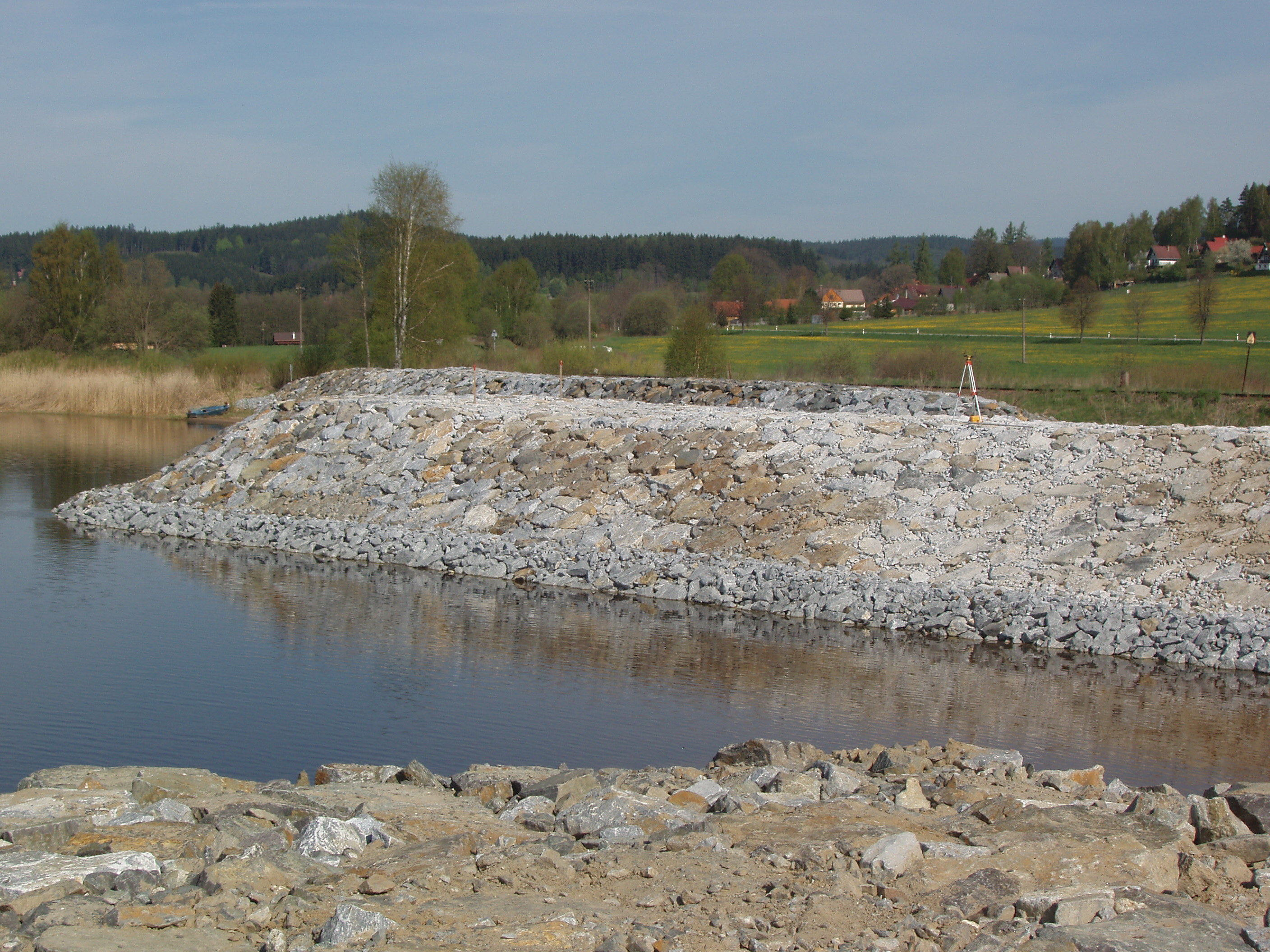 h
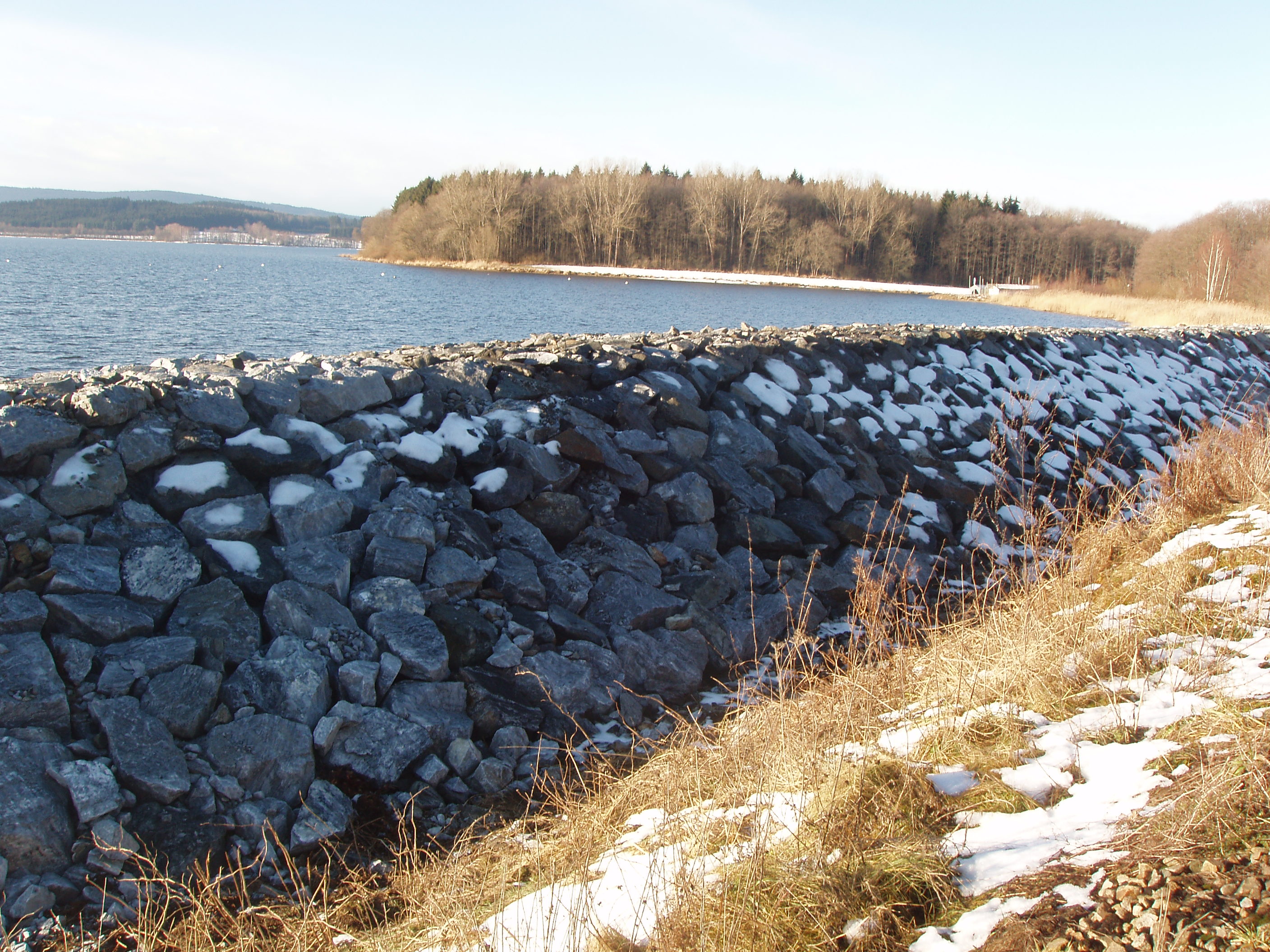 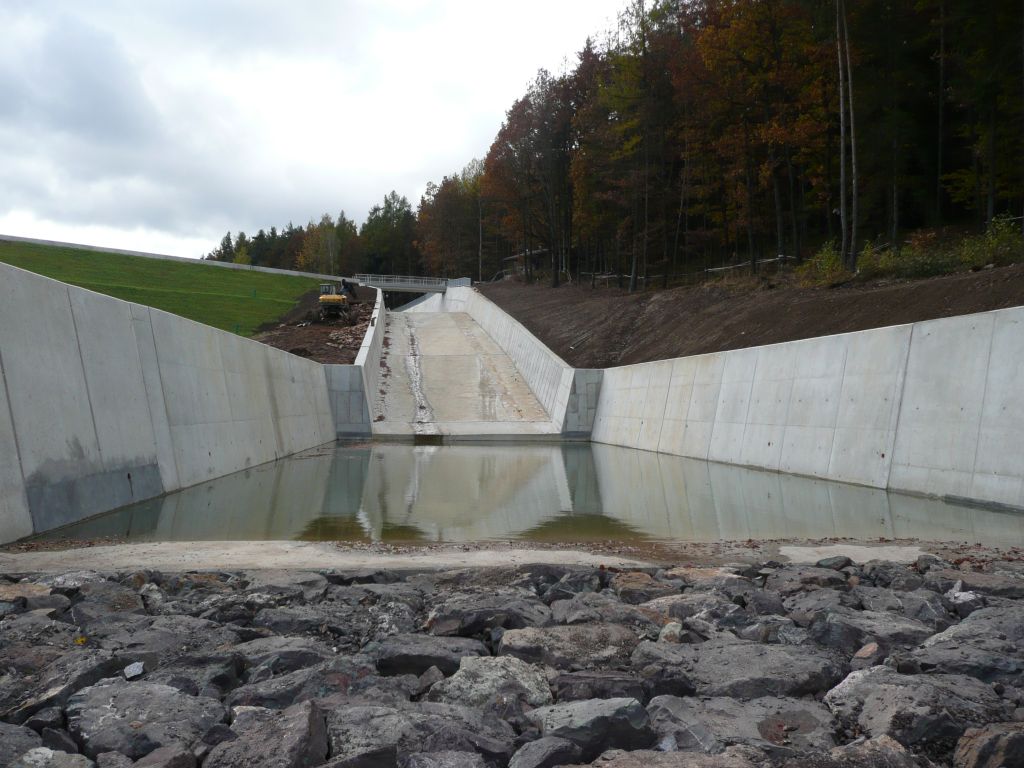 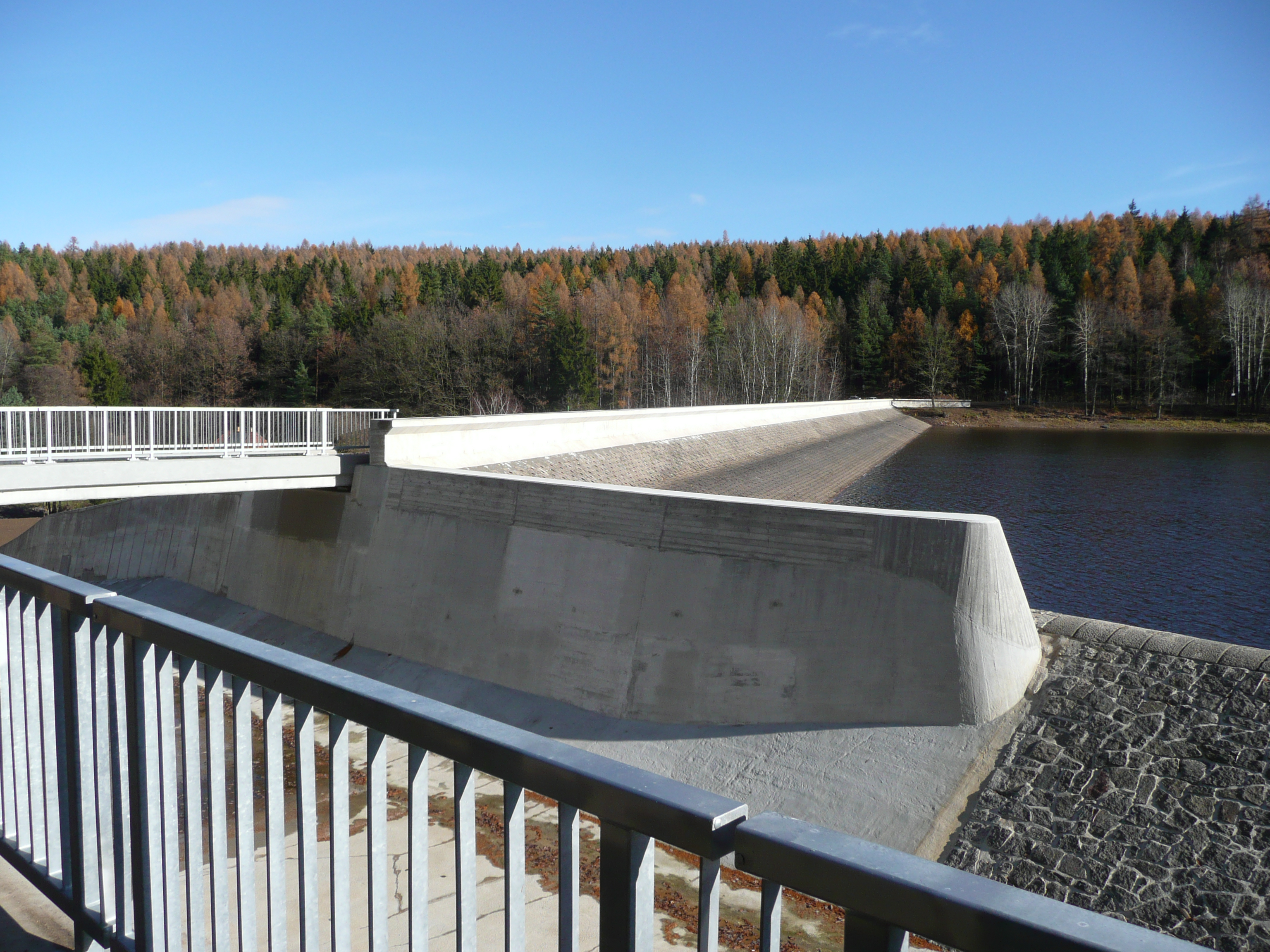 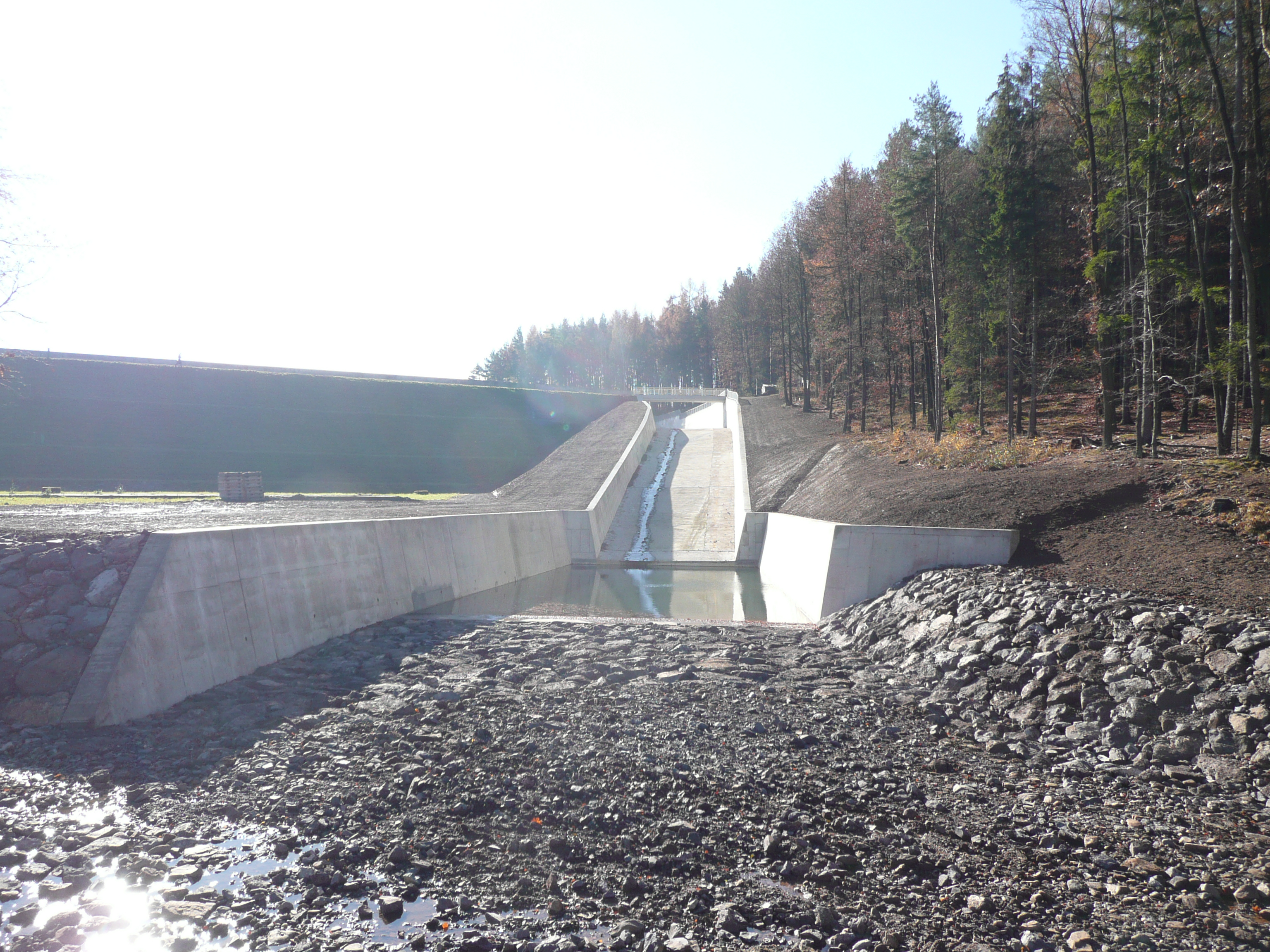 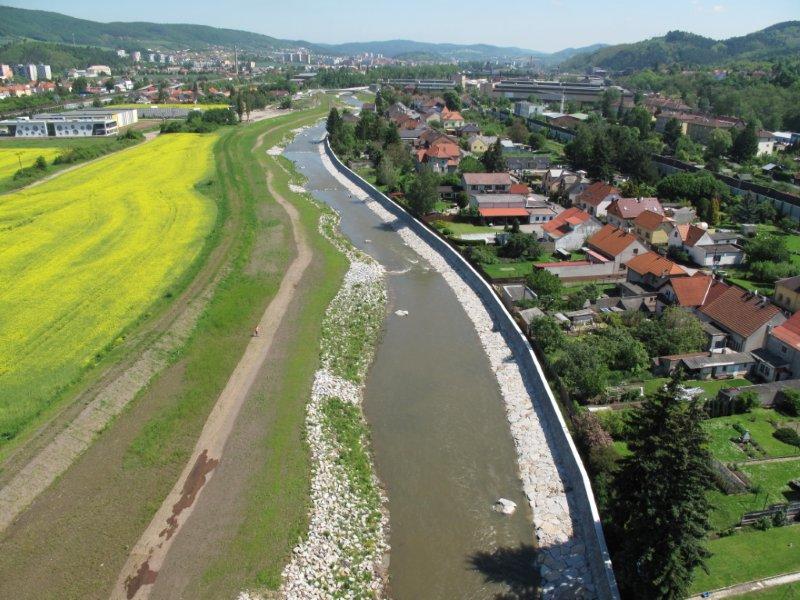 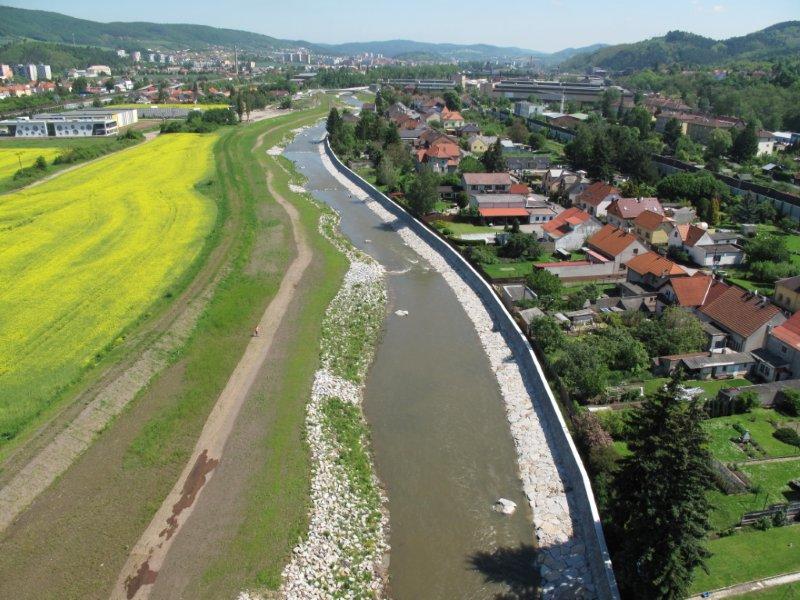 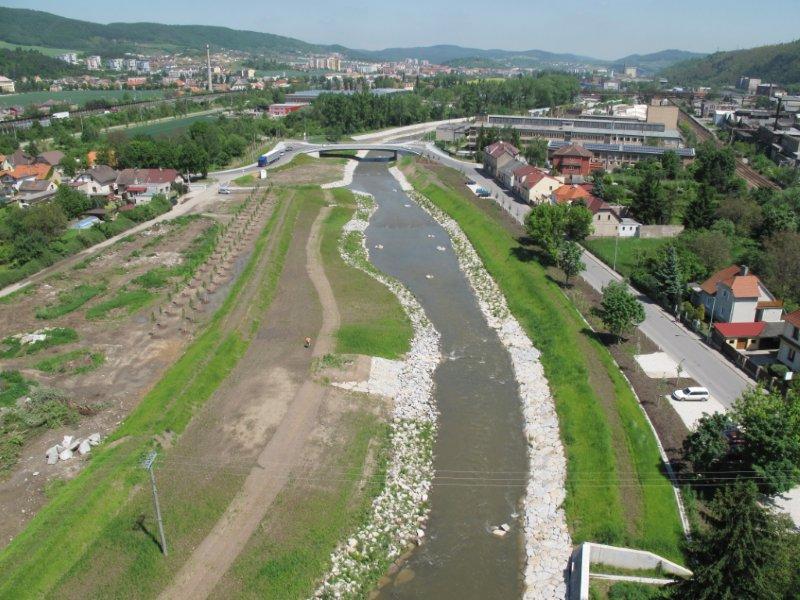 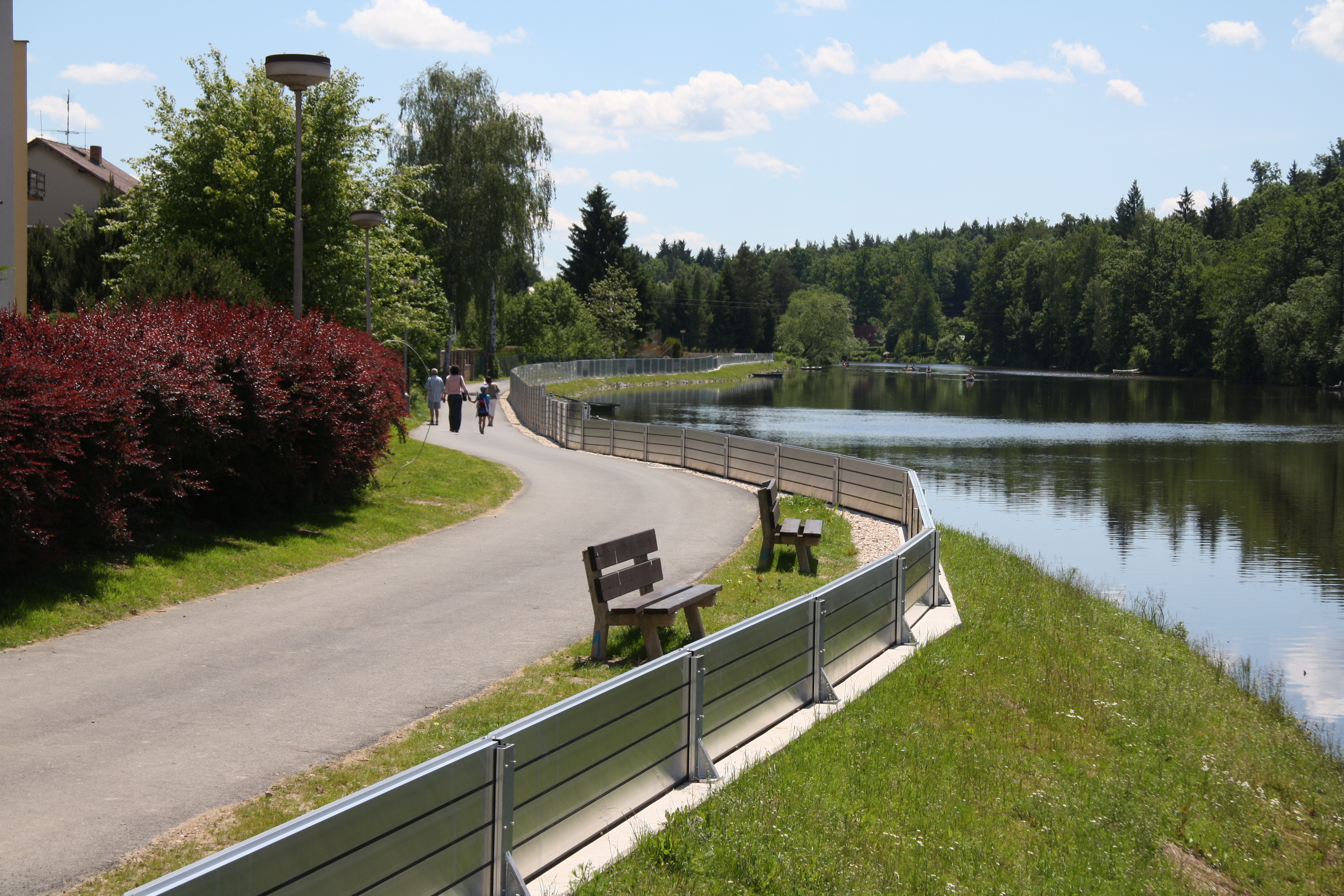 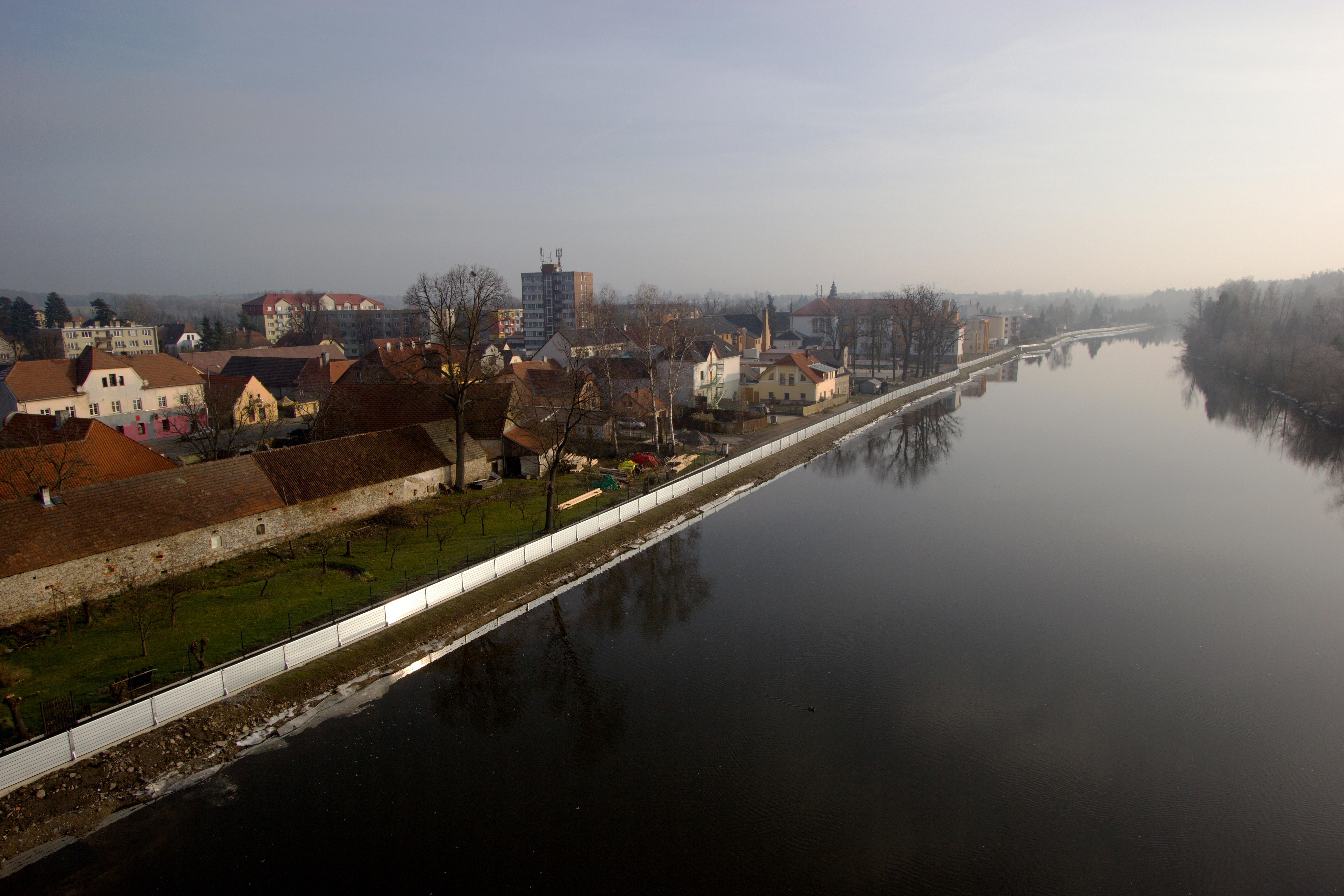